The VErtex LOcator 
at the LHCb Experiment
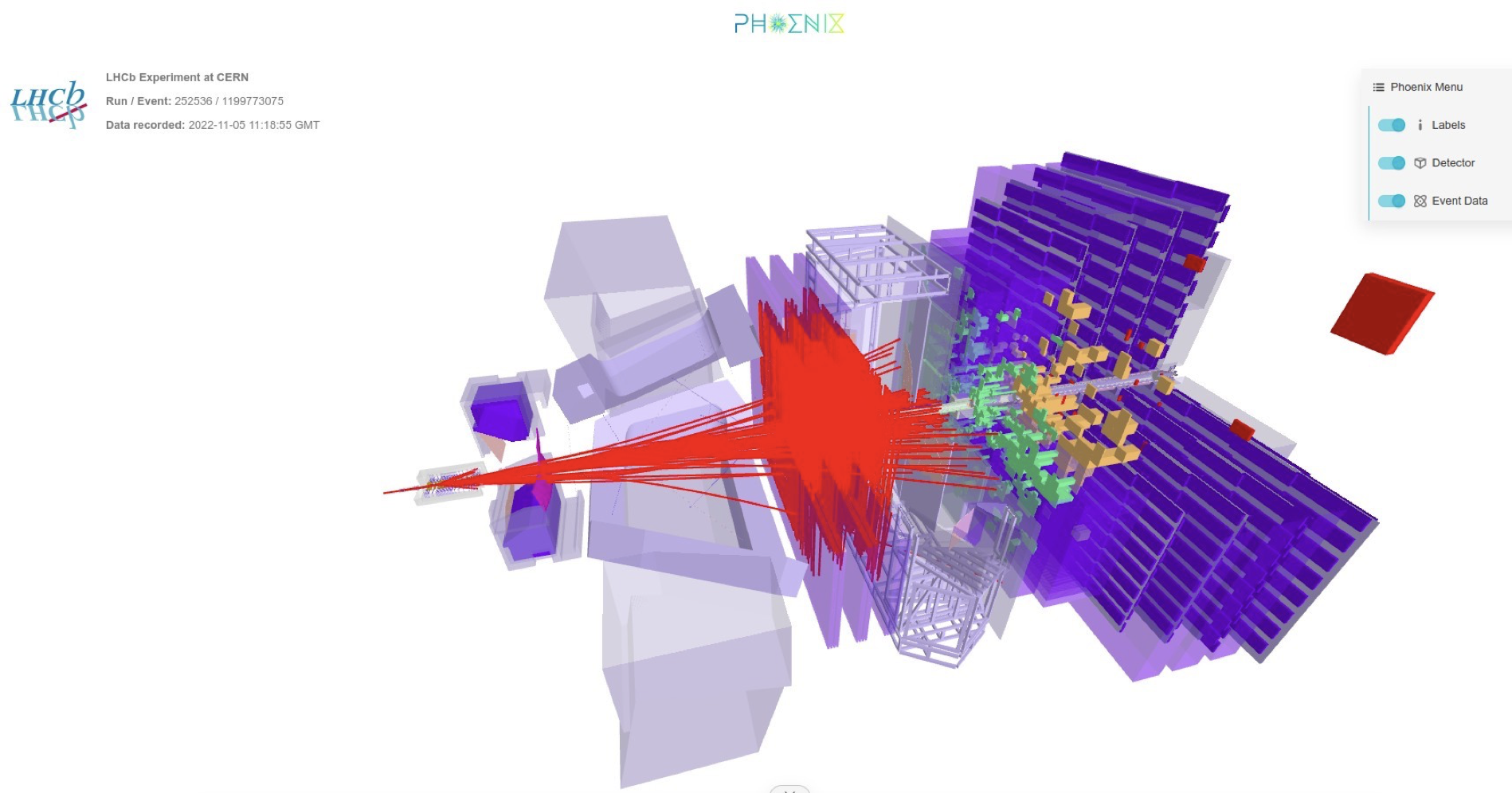 German Conference of Women in Physics
Tamaki Holly McGrath
on behalf of the VELO Group at LHCb
27th Nov 2022
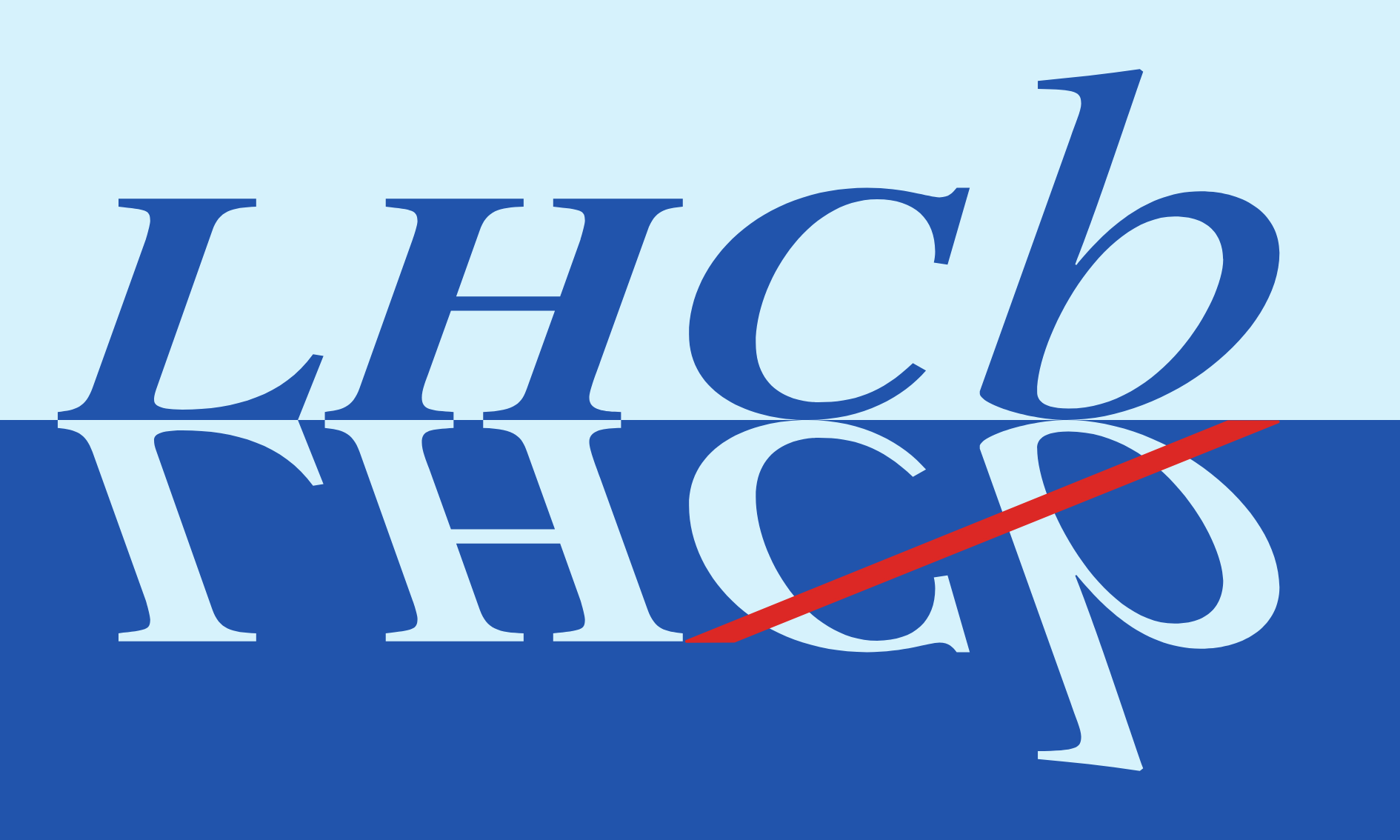 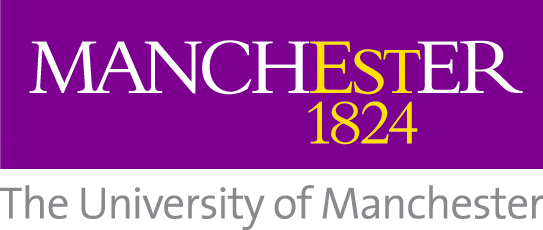 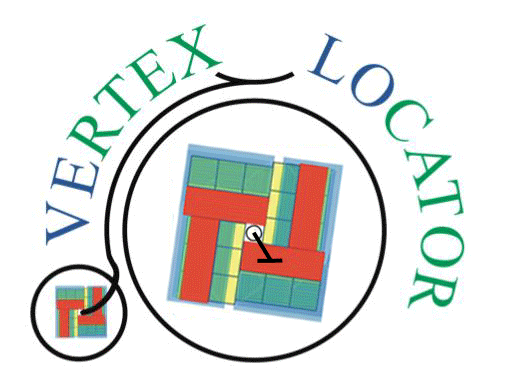 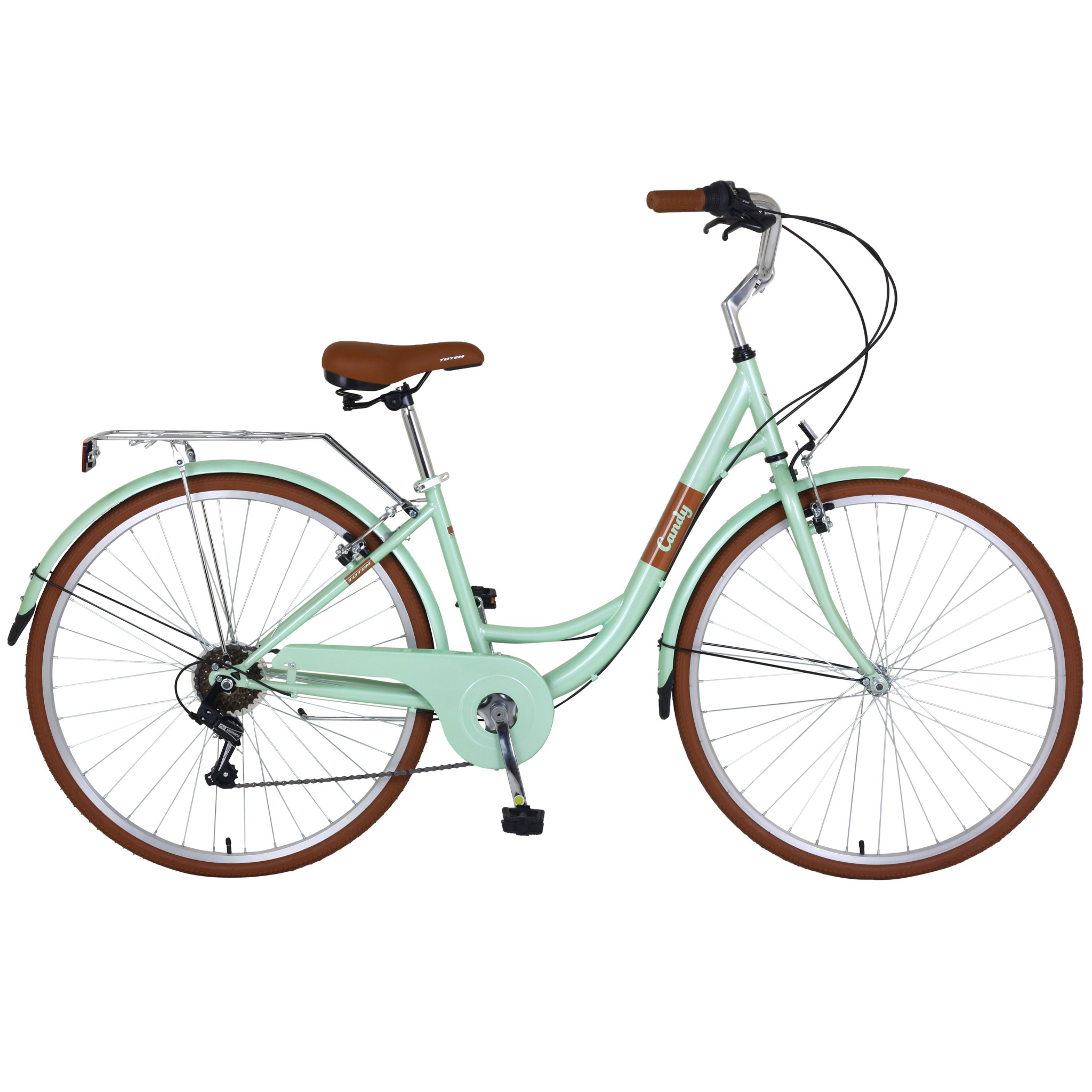 The Standard Model
The Standard Model is the model that currently best describes elementary particles and their interactions

So far has been very successful as it has passed many precision tests

Some big questions remain……
Why is there more matter than anti-matter?
What is dark matter?
Where do neutrinos get their mass from?
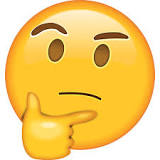 ‹#›/33
[Speaker Notes: Blinding strat:]
Flavour in the Standard Model
Difference in quarks and leptons referred to as “flavour”
Quarks combine to form hadrons
Flavour physics experiments such as LHCb aim to test the limits of the Standard Model through the analysis of “heavy” flavour hadron decays
Consist of b- and c-quarks
Probes the existence of undiscovered particles contributing to the decay by measuring deviations from SM predictions
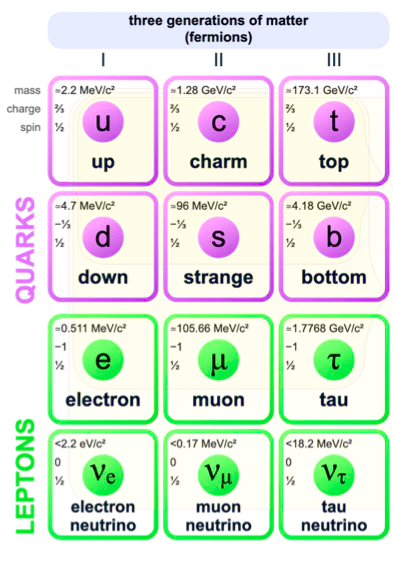 ‹#›/33
[Speaker Notes: Quarks don’t exist on their own, form 
Say: their decays depend on their quark content and their interaction with the forces
BSM ->]
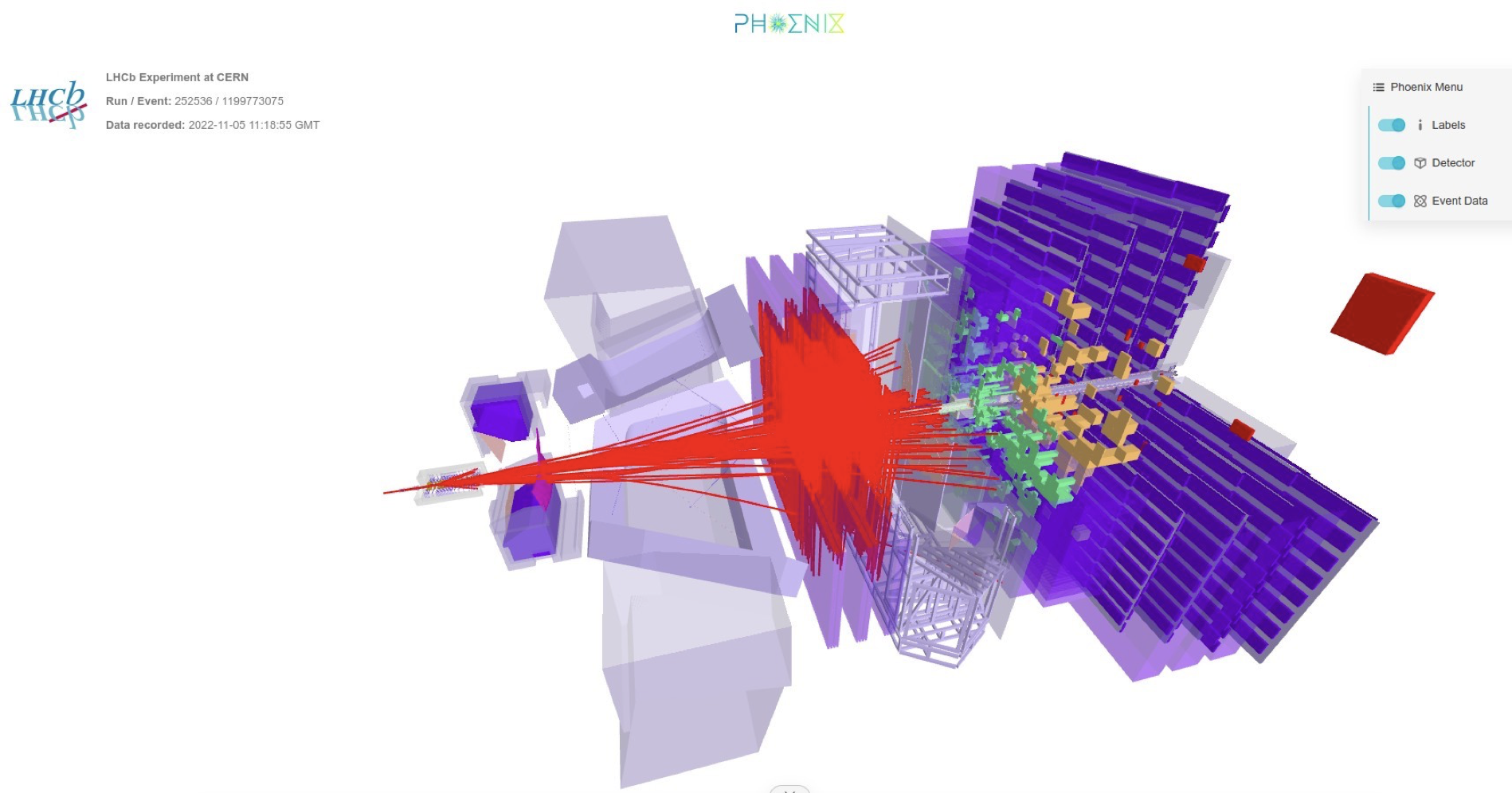 What is the LHCb Experiment?
‹#›/33
The Large Hadron Collider
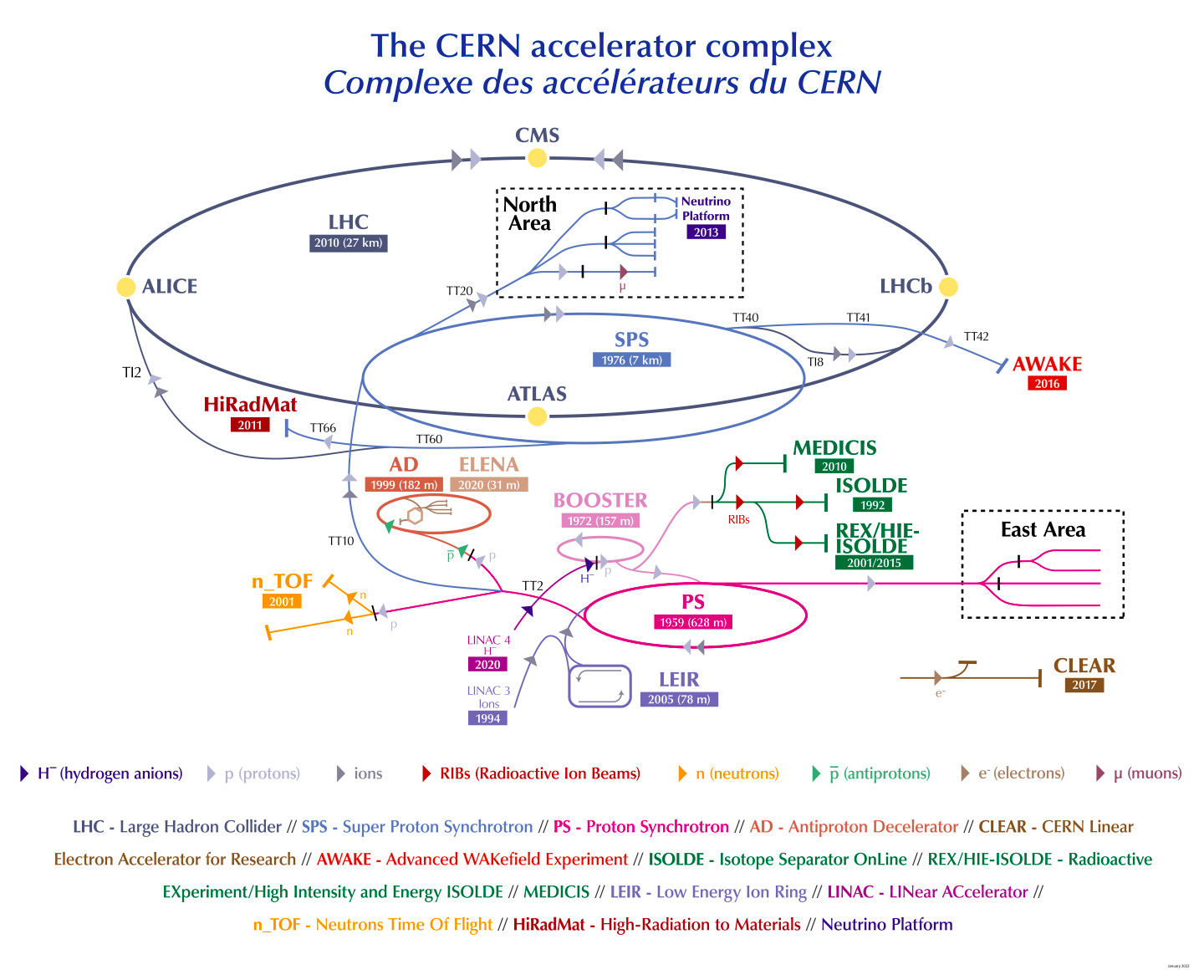 Protons collided at the four main experiments on the LHC ring:
LHCb, ATLAS, CMS, ALICE

Since 2010, there have been 2 “Runs” of data taking
Run I at collision energies 7 and 8 TeV
Run II at 13 TeV

We have entered Run III this July  with collision energies of an unprecedented 13.6 TeV!
‹#›/33
Studying Flavour Experimentally
Say we want to study the decay:
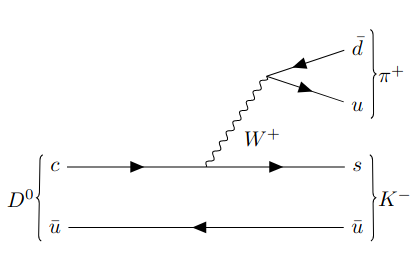 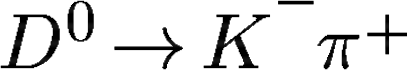 What information do we need?
‹#›/33
[Speaker Notes: To be able to identify 
Used for CP violation studies in charm decays (CPV is one of the sakharov conditions for why we mostly see matter in the universe)]
Studying Flavour Experimentally
What particles are leaving tracks (pions? kaons? protons?)
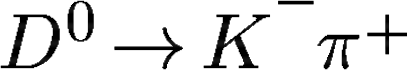 We need to know…
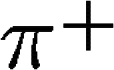 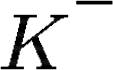 ‹#›/33
[Speaker Notes: To be able to identify 
Used for CP violation studies in charm decays (CPV is one of the sakharov conditions for why we mostly see matter in the universe)]
Studying Flavour Experimentally
What particles are leaving tracks (pions? kaons? protons?)
The momentum and energy of the decay products to deduce which particle has produced them
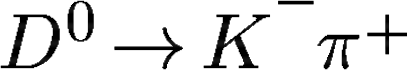 We need to know…
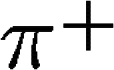 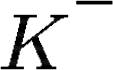 ‹#›/33
[Speaker Notes: To be able to identify 
Used for CP violation studies in charm decays (CPV is one of the sakharov conditions for why we mostly see matter in the universe)]
Studying Flavour Experimentally
What particles are leaving tracks (pions? kaons? protons?)
The momentum and energy of the decay products to deduce which particle has produced them
The primary vertex (PV) position where the D0 is produced
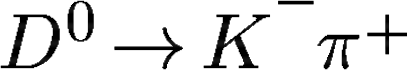 We need to know…
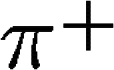 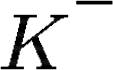 ‹#›/33
[Speaker Notes: To be able to identify 
Used for CP violation studies in charm decays (CPV is one of the sakharov conditions for why we mostly see matter in the universe)]
Studying Flavour Experimentally
What particles are leaving tracks (pions? kaons? protons?)
The momentum and energy of the decay products to deduce which particle has produced them
The primary vertex (PV) position where the D0 is produced
The secondary vertex position where the D0 has decayed since heavy flavour hadrons typically travel a few cm
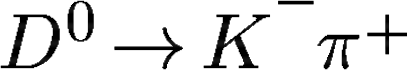 We need to know…
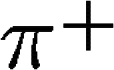 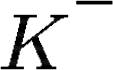 ‹#›/33
[Speaker Notes: To be able to identify 
Used for CP violation studies in charm decays (CPV is one of the sakharov conditions for why we mostly see matter in the universe)]
The LHCb Experiment
“Large Hadron Collider Beauty” experiment

Several features are specialised for studying b- and c- hadron decays:
Sub-detectors stacked in the forward region
Ring imaging Cherenkov detectors, calorimeters and muon detectors for particle ID
The trackers measure hits from charged particles before and after the magnet so that we know their trajectories and momenta
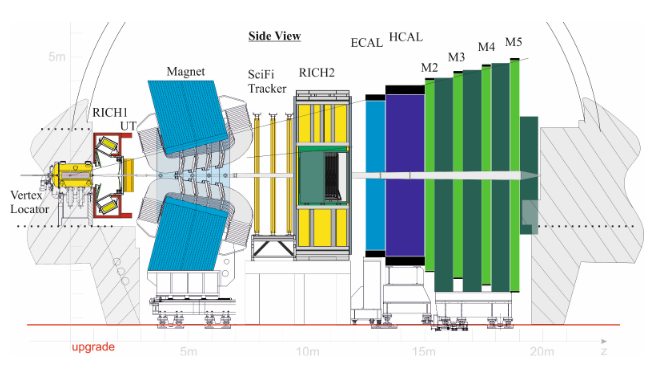 ‹#›/33
[Speaker Notes: Give a brief run down]
The LHCb Experiment
“Large Hadron Collider Beauty” experiment

Several features are specialised for studying b- and c- hadron decays:
Sub-detectors stacked in the forward region
Ring imaging Cherenkov detectors, calorimeters and muon detectors for particle ID
The trackers measure hits from charged particles before and after the magnet so that we know their trajectories and momenta
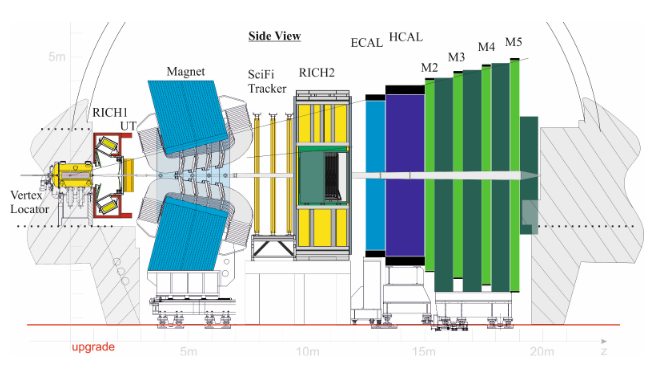 ‹#›/33
[Speaker Notes: Give a brief run down]
The LHCb Experiment
“Large Hadron Collider Beauty” experiment

Several features are specialised for studying b- and c- hadron decays:
Sub-detectors stacked in the forward region
Ring imaging Cherenkov detectors, calorimeters and muon detectors for particle ID
The trackers measure hits from charged particles before and after the magnet so that we know their trajectories and momenta
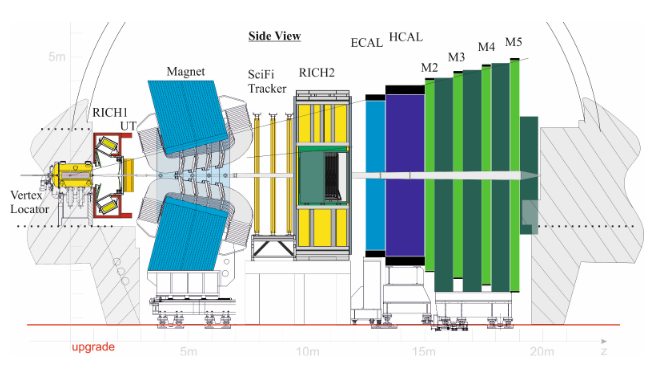 ‹#›/33
[Speaker Notes: Cherenkov detectors detect cherenkov radiation emitted in a cone when a charged particle travels faster than the spped of light in that medium -> angle depends on the velocity of the particle + momentum information]
The LHCb Experiment
“Large Hadron Collider Beauty” experiment

Several features are specialised for studying b- and c- hadron decays:
Sub-detectors stacked in the forward region
Ring imaging Cherenkov detectors, calorimeters and muon detectors for particle ID
The trackers measure hits from charged particles before and after the magnet so that we know their trajectories and momenta
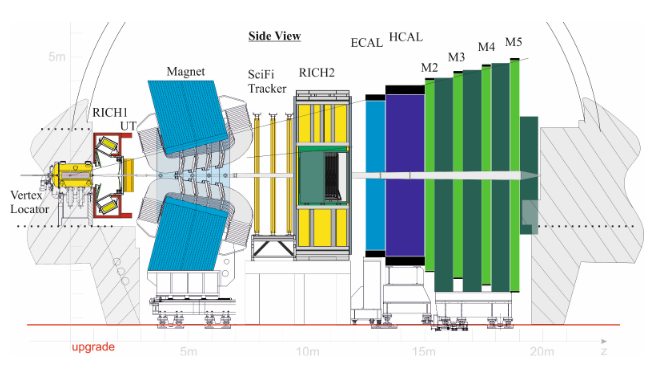 ‹#›/33
[Speaker Notes: Give a brief run down]
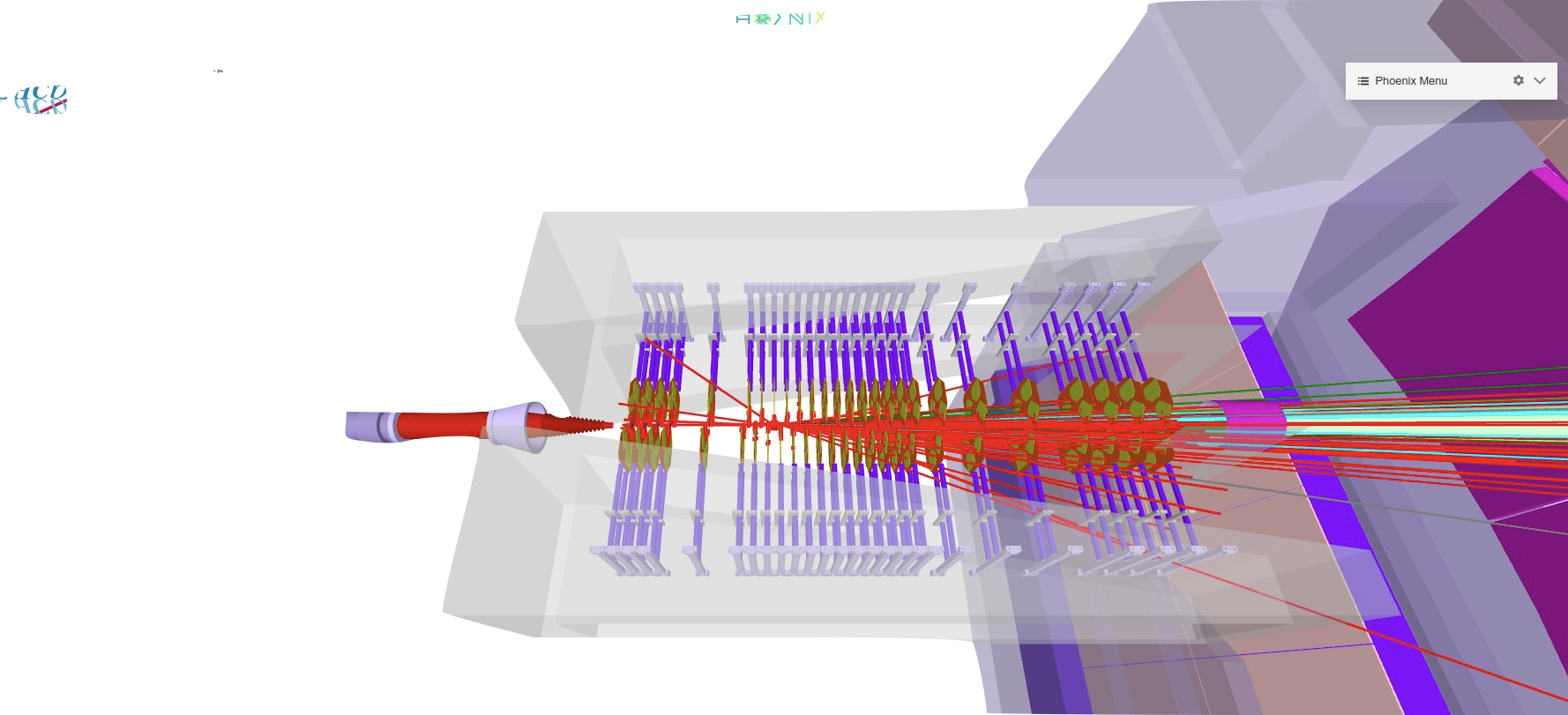 What is the VErtex LOcator?
‹#›/33
The VELO
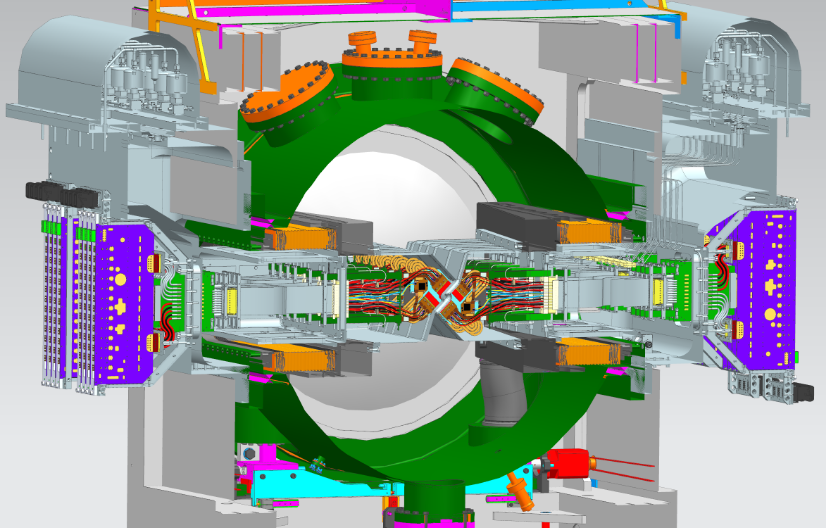 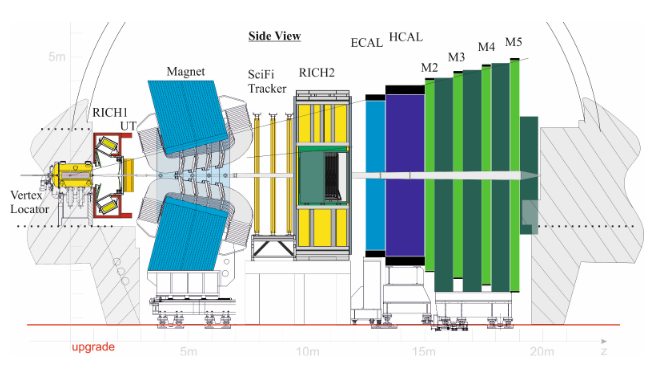 Beam
The tracker closest to the interaction region where the protons collide 
Tasked with crucial measurements such as the primary vertex, secondary vertex, and the closest distance between a track and the PV
‹#›/33
The VELO
NEW!
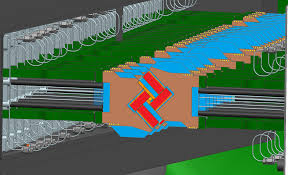 52 L-shaped modules arranged in pairs with 26 rows surrounding the beam


Silicon pixel detector developed for the upgrade for faster readout rate


Microchannel cooling system directly beneath the sensors with biphase CO2 as coolant
‹#›/33
The VELO
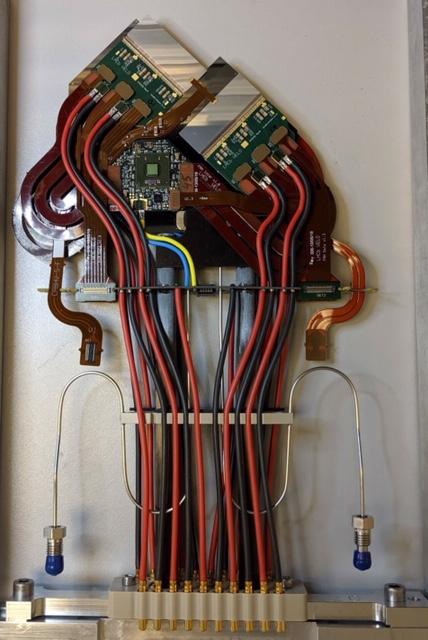 NEW!
52 L-shaped modules arranged in pairs with 26 rows surrounding the beam


Silicon pixel detector developed for the upgrade for faster readout rate


Microchannel cooling system directly beneath the sensors with biphase CO2 as coolant
‹#›/33
The VELO
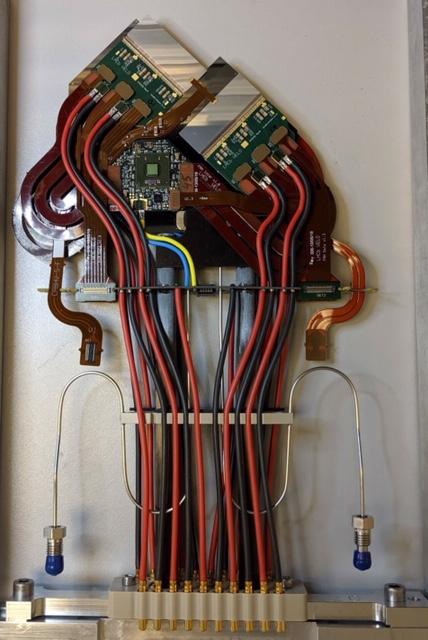 NEW!
52 L-shaped modules arranged in pairs with 26 rows surrounding the beam


Silicon pixel detector developed for the upgrade for faster readout rate


Microchannel cooling system directly beneath the sensors with biphase CO2 as coolant
‹#›/33
[Speaker Notes: Directly underneath sensors in substrate]
Geometry
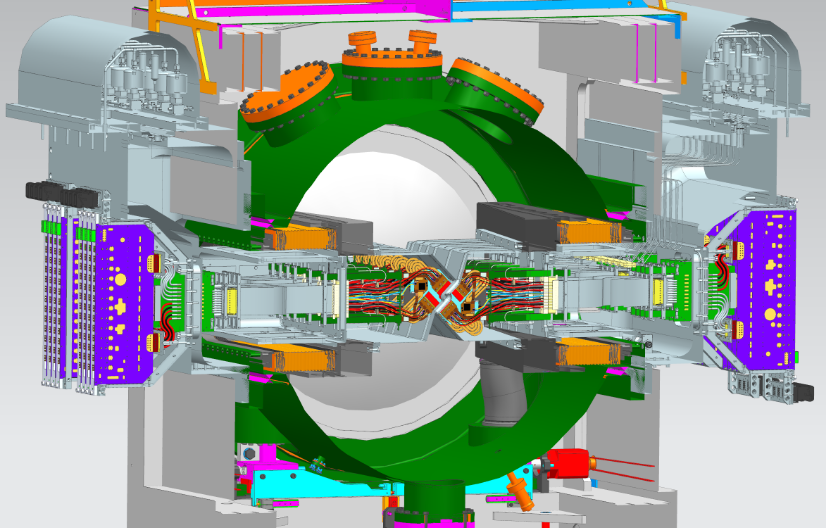 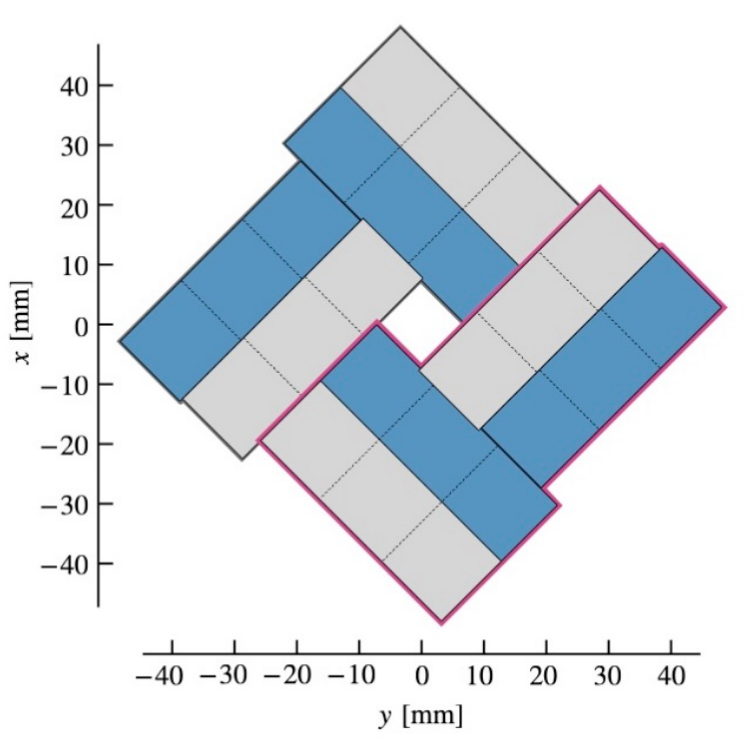 C side
Chip
Sensor
Module
1 m
A side
‹#›/33
How the VELO Tracks Charged Particles
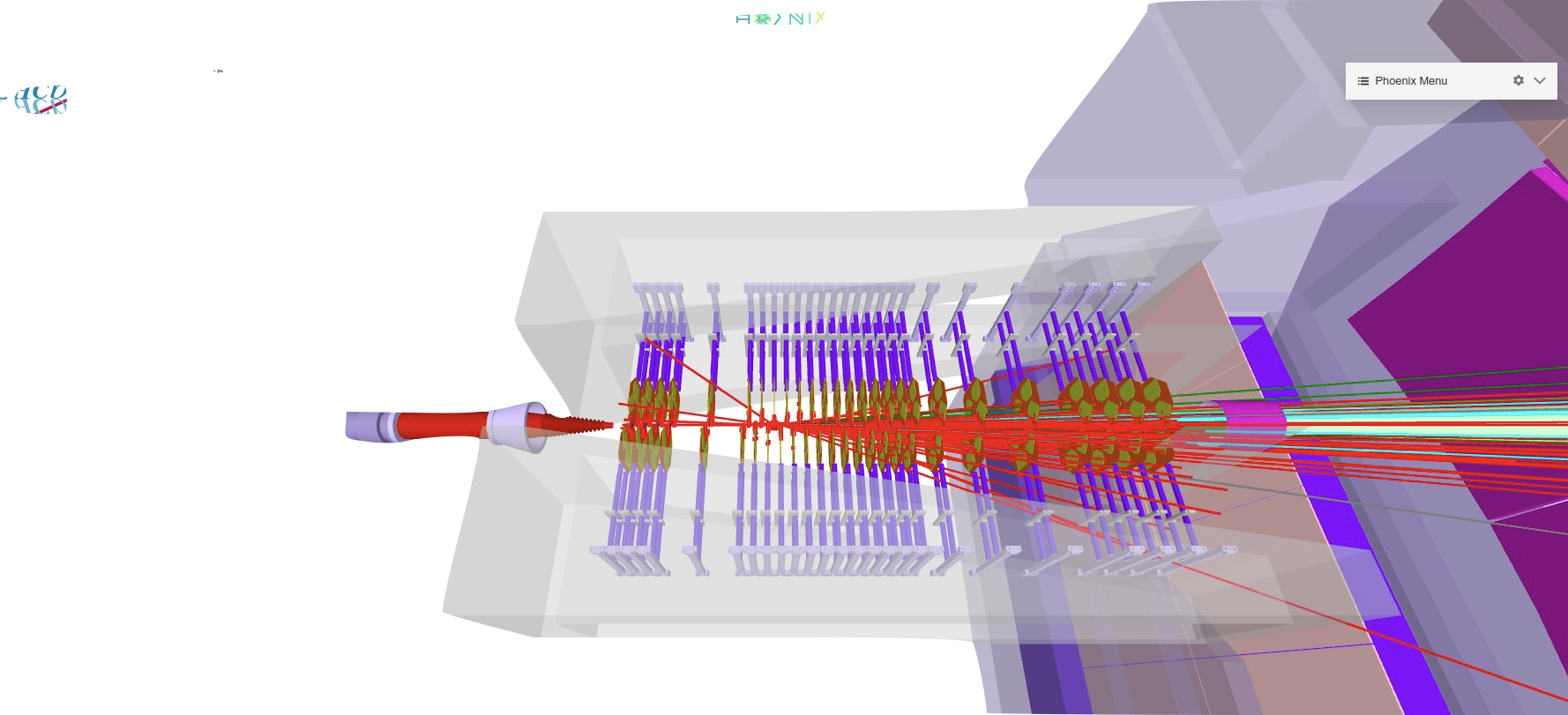 ‹#›/33
How the VELO Tracks Charged Particles
?
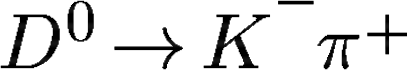 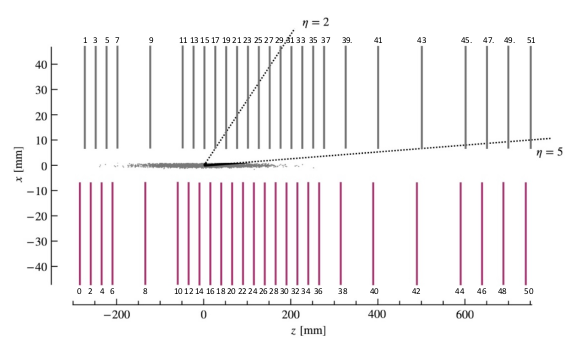 ‹#›/33
[Speaker Notes: simplified]
How the VELO Tracks Charged Particles
?
Clusters: a collection of pixels registering a hit in the sensor from a traversing particle
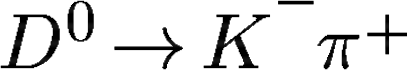 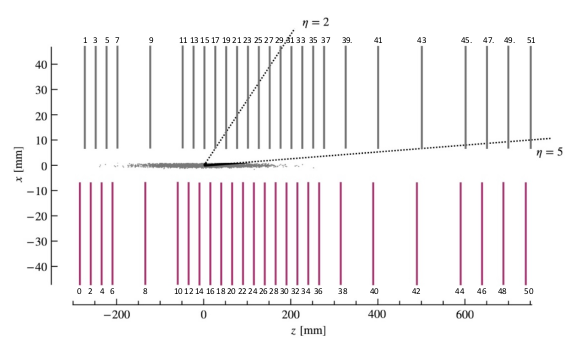 ‹#›/33
[Speaker Notes: simplified]
How the VELO Tracks Charged Particles
?
Clusters: a collection of pixels registering a hit in the sensor from a traversing particle 

Tracks: trajectory of particles  reconstructed from clusters in at least 3 sensors
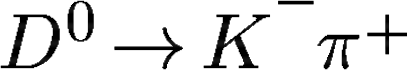 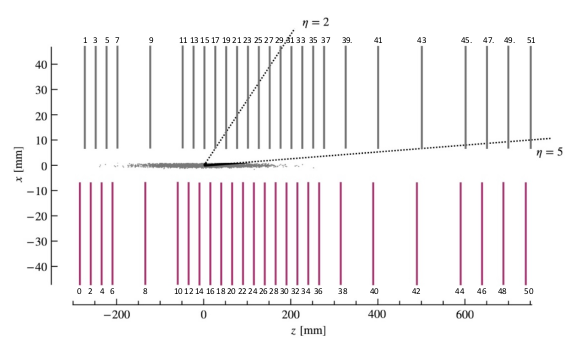 ‹#›/33
[Speaker Notes: simplified]
How the VELO Tracks Charged Particles
?
Clusters: a collection of pixels registering a hit in the sensor from a traversing particle

Tracks: trajectory of particles  reconstructed from clusters in at least 3 sensors

Vertices: position calculated from groups of tracks suspected to be from the same decay
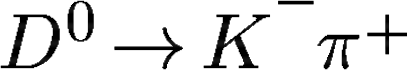 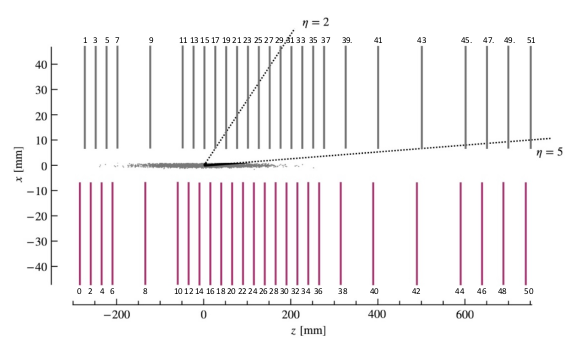 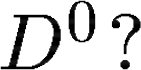 ‹#›/33
[Speaker Notes: PV position calculated from the sets of tracks in the event
Measurement of the impact parameter lets us know whether a vertex is a secondary vertex
Secondary vertex determined from the track coordinates and the PV position]
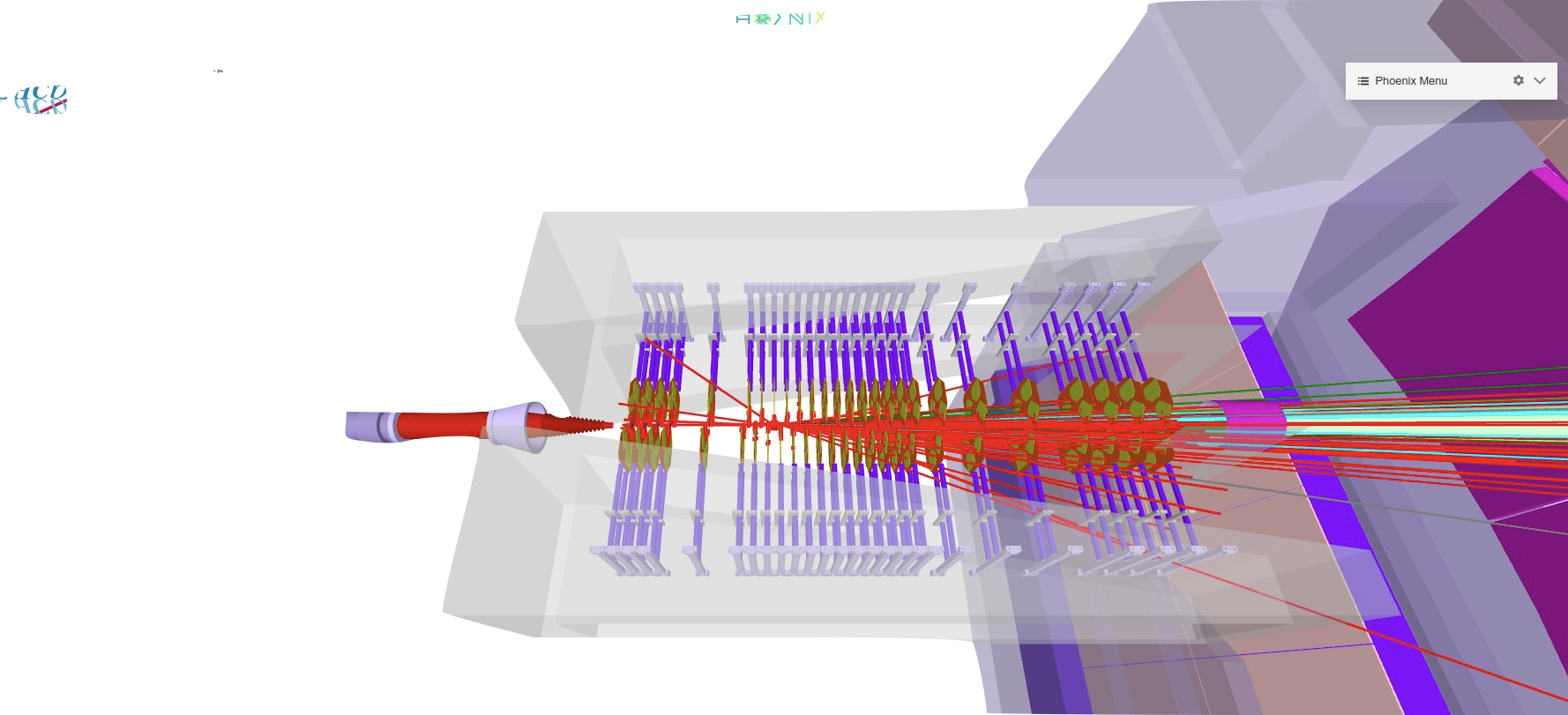 Looking Towards Run III
‹#›/33
First Look
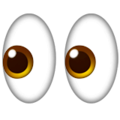 VELO fully installed in May 2022 and now in the commissioning stage!
First glimpse of data!
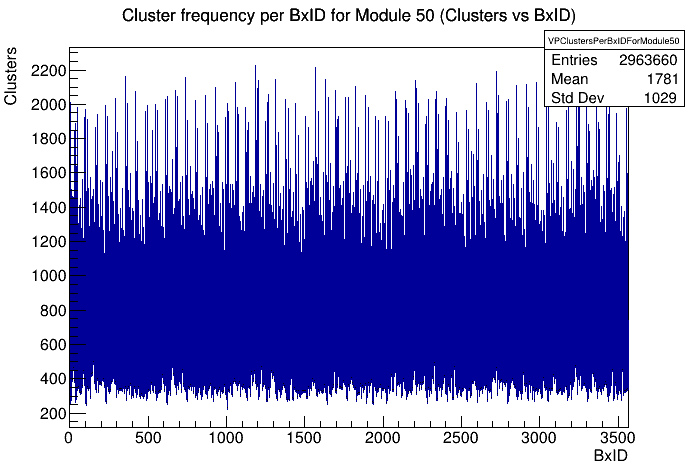 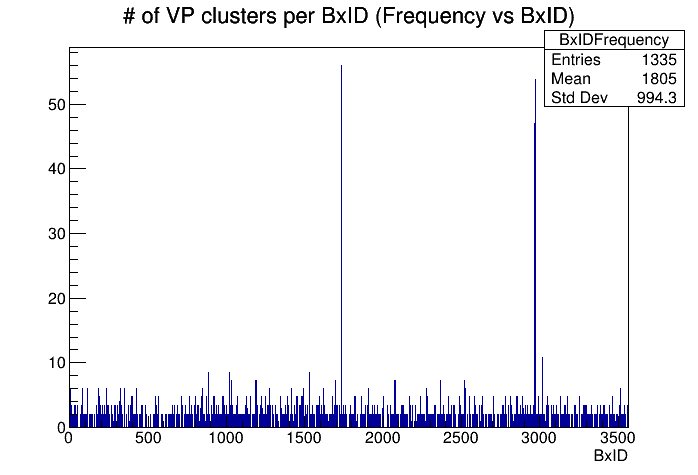 LHCb Unofficial
‹#›/33
First Look
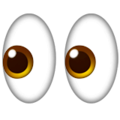 VELO fully installed in May 2022 and now in the commissioning stage!
Then we cleaned it up a bit…
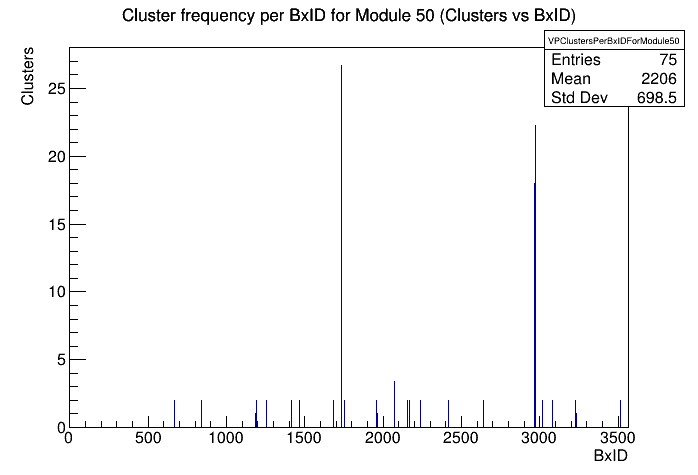 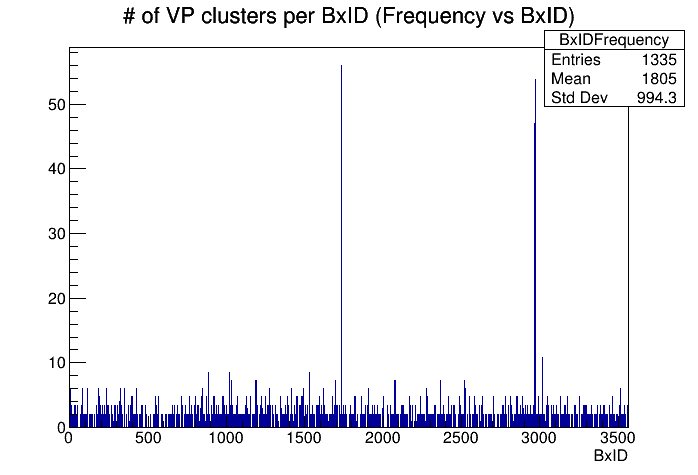 LHCb Unofficial
‹#›/33
Monitoring for Commissioning
Data quality checks
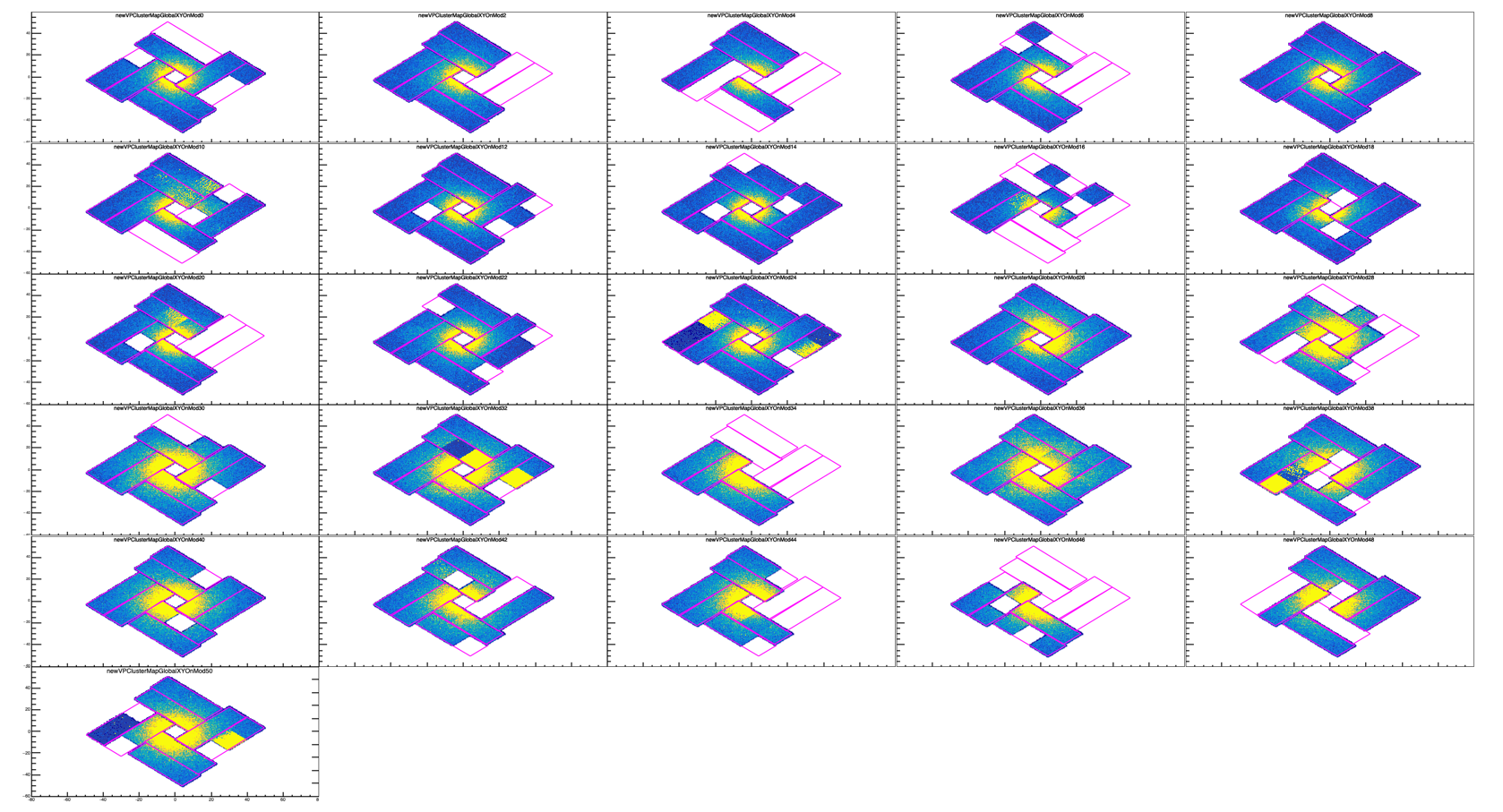 At some point in the Velo’s life…
LHCb VELO unofficial
Clusters
Vertices
‹#›/33
Monitoring for Commissioning
Data quality checks
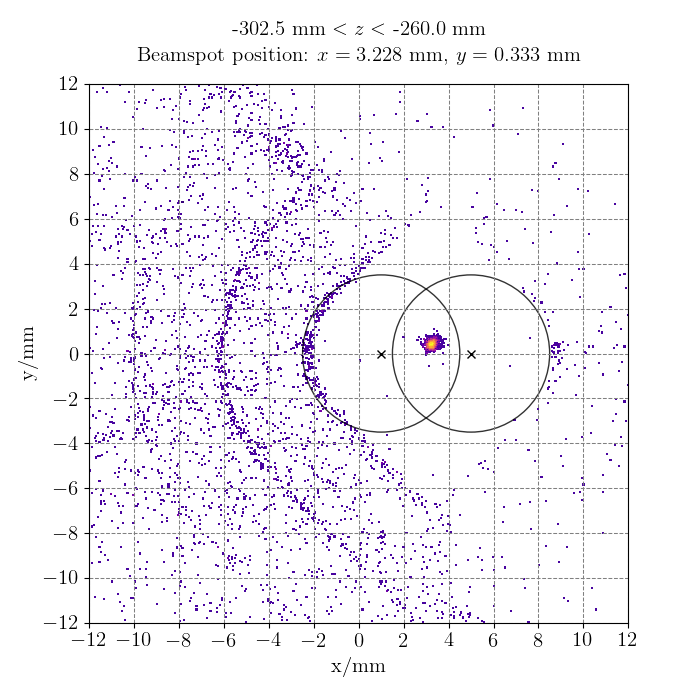 Vertices
‹#›/33
Summary
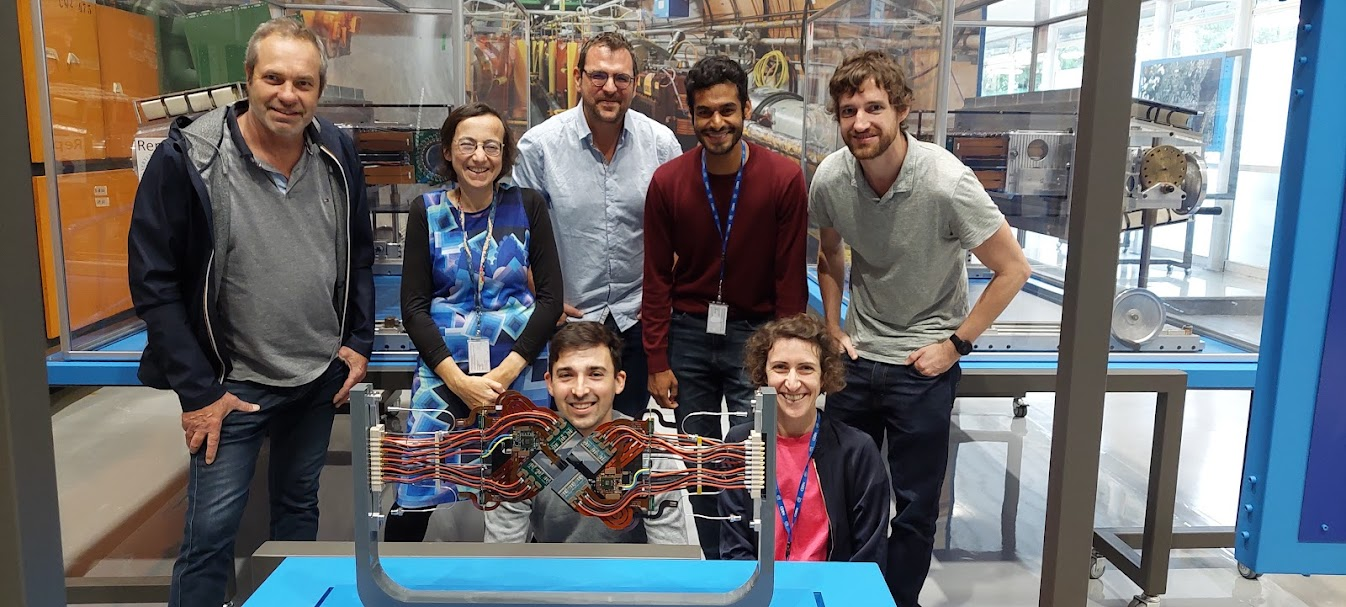 The Vertex Locator is a crucial sub-detector for the physics program of the LHCb detector
The detector is currently in its commissioning phase with monitoring a big part of this
The VELO project is a huge team effort and is the result of hard work from people from various institutions around the world
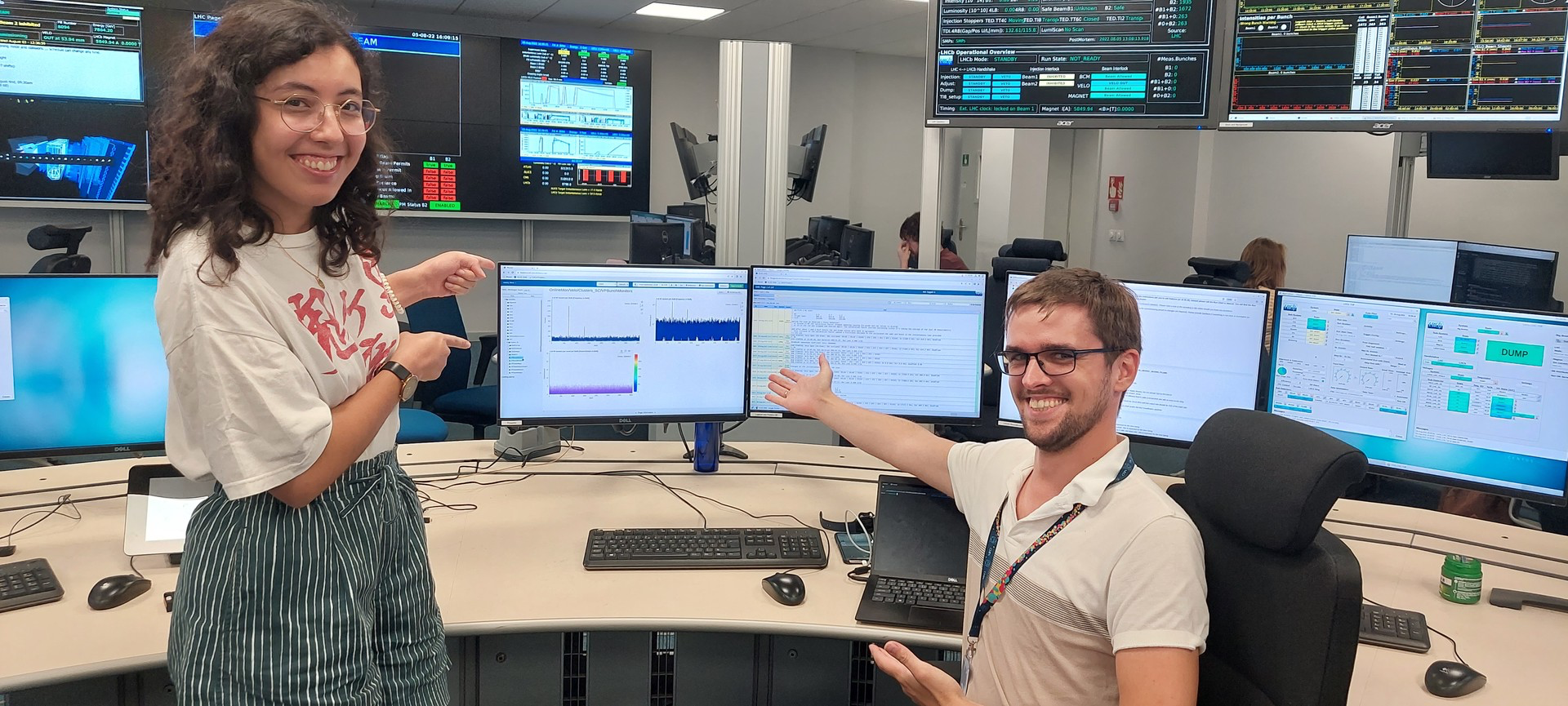 ‹#›/33
Thank You!
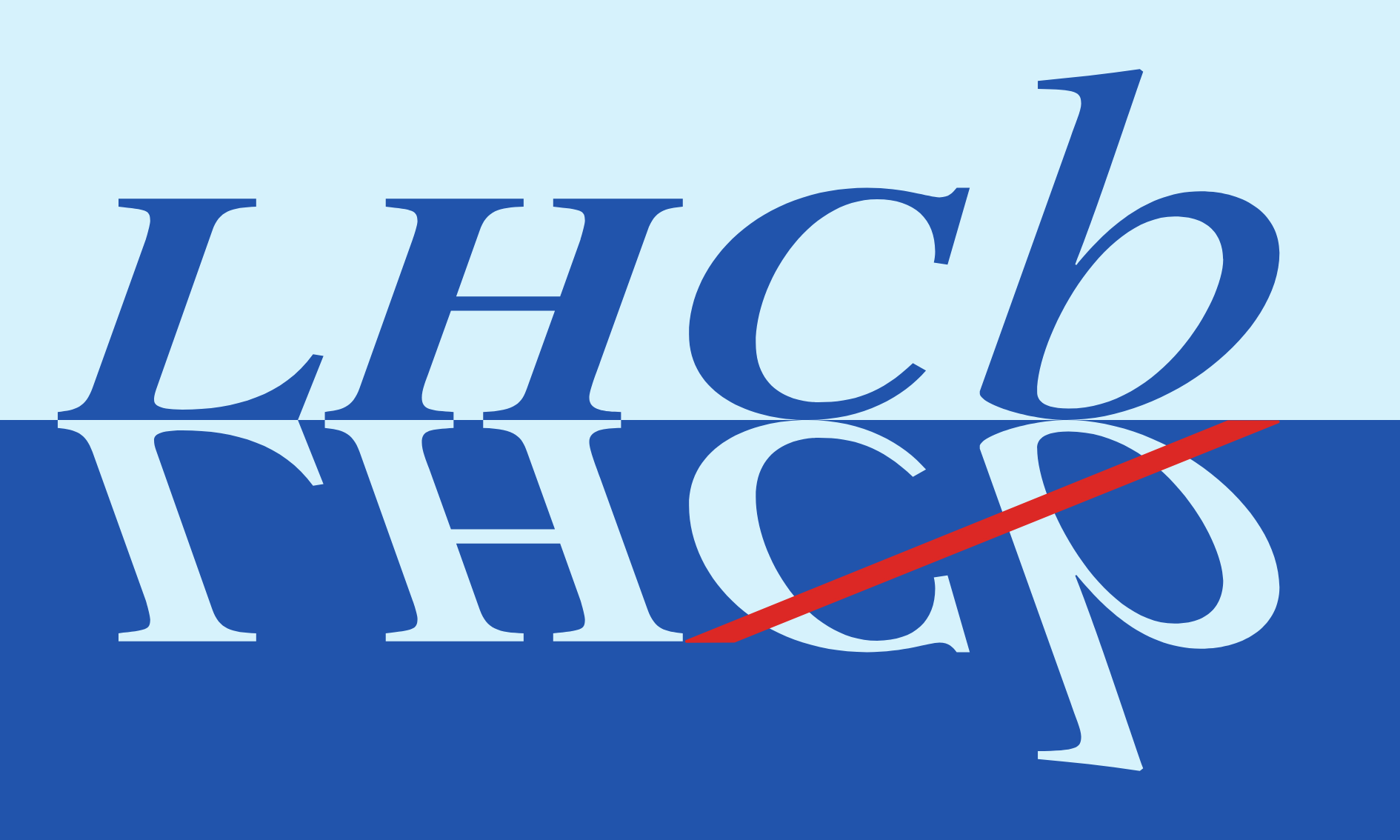 ‹#›/33
Monitoring for Commissioning
Calibration
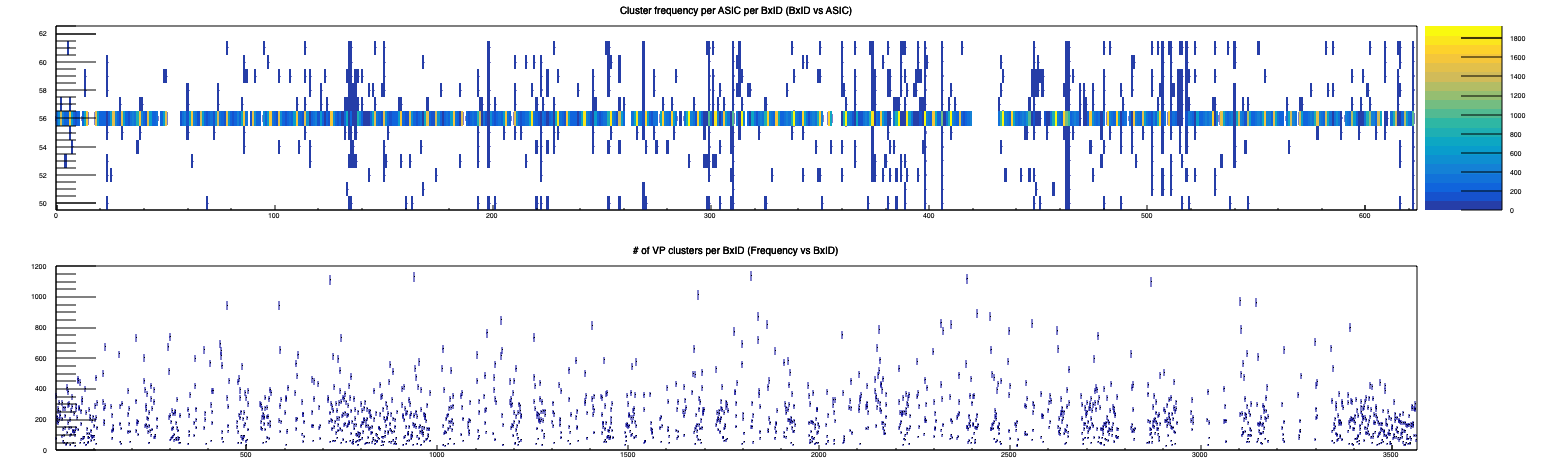 ‹#›/33